Trường tiểu học Vĩnh Hòa B
MÔN Toán LỚP 3
Giáo viên : Lê Quỳnh Mai
http://violet.vn/lieupq71
84   2
8
Thứ sáu ngày 24 tháng 11 năm 2017  Toán
KIỂM TRA BÀI CŨ
84 : 2 =
4
2
0
4
4
0
Thứ sáu ngày 24 tháng 11 năm 2017  
Toán
Chia số có hai chữ số cho số có một chữ số (tiếp theo)
78 : 4 = ?
4
8
8
7
7 chia 4 được 1,
viết 1.
7 trừ 4 bằng 3,
4
1 nhân 4 bằng 4;
1
9
38 chia 4 được 9,
viết 9.
Hạ 8, được 38;
3
38 trừ 36 bằng 2.
9 nhân 4 bằng 36;
36
(dư 2)
19
2
78 : 4 =
Thứ sáu ngày 24 tháng 11 năm 2017  
Toán
Chia số có hai chữ số cho số có một chữ số (TT)
Bài 1: Tính
86
6
99
4
87
77
2
3
a)
97
7
78
6
85
69
3
4
b)
Thứ sáu ngày 24 tháng 11 năm 2017  
Toán
Chia số có hai chữ số cho số có một chữ số (TT)
Bài 1: Tính
6
4
86
99
3
87
2
77
a)
6
2
4
3
8
8
6
4
1
9
6
2
9
1
1
7
6
2
7
2
16
24
16
27
3
2
0
1
Thứ sáu ngày 24 tháng 11 năm 2017  
Toán
Chia số có hai chữ số cho số có một chữ số (TT)
Bài 1: Tính
7
6
78
b)
97
69
3
85
4
2
1
3
6
1
2
3
6
7
3
1
8
2
7
1
8
5
0
9
0
21
4
18
9
6
1
0
0
Thứ sáu ngày 26 tháng 11 năm 2010
Thứ sáu ngày 24 tháng 11 năm 2017  
Toán
Chia số có hai chữ số cho số có một chữ số (TT)
Bài 2: Một lớp học có 33 học sinh, phòng học của lớp đó chỉ có loại bàn 2 chỗ ngồi. Hỏi cần có ít nhất bao nhiêu bàn học như thế ?
Tóm tắt
2 học sinh : 1 bàn học
33 học sinh : cần ít nhất ... bàn học ?
Bài giải :
Thực hiện phép chia :                
 33 : 2 = 16 (dư 1)
Vì còn dư 1 học sinh nữa nên cần có thêm 1 bàn nữa. 
Vậy số bàn cần có ít nhất là :
 16 + 1 = 17 (bàn học)
				Đáp số : 17 bàn học
Thứ sáu  ngày 26 tháng 11 năm 2010
Thứ sáu ngày 24 tháng 11 năm 2017  
Toán
Chia số có hai chữ số cho số có một chữ số (TT)
Bài 4: Cho 8 hình tam giác , mỗi hình như hình bên :
Hãy xếp thành hình vuông:
Thứ sáu  ngày 26 tháng 11 năm 2010
Thứ sáu ngày 24 tháng 11 năm 2017  
Toán
Chia số có hai chữ số cho số có một chữ số (TT)
Bài 4:
Thứ sáu ngày 24 tháng 11 năm 2017  
Toán
Chia số có hai chữ số cho số có một chữ số (TT)
Bài 1:
Bài 2:
Bài 4:
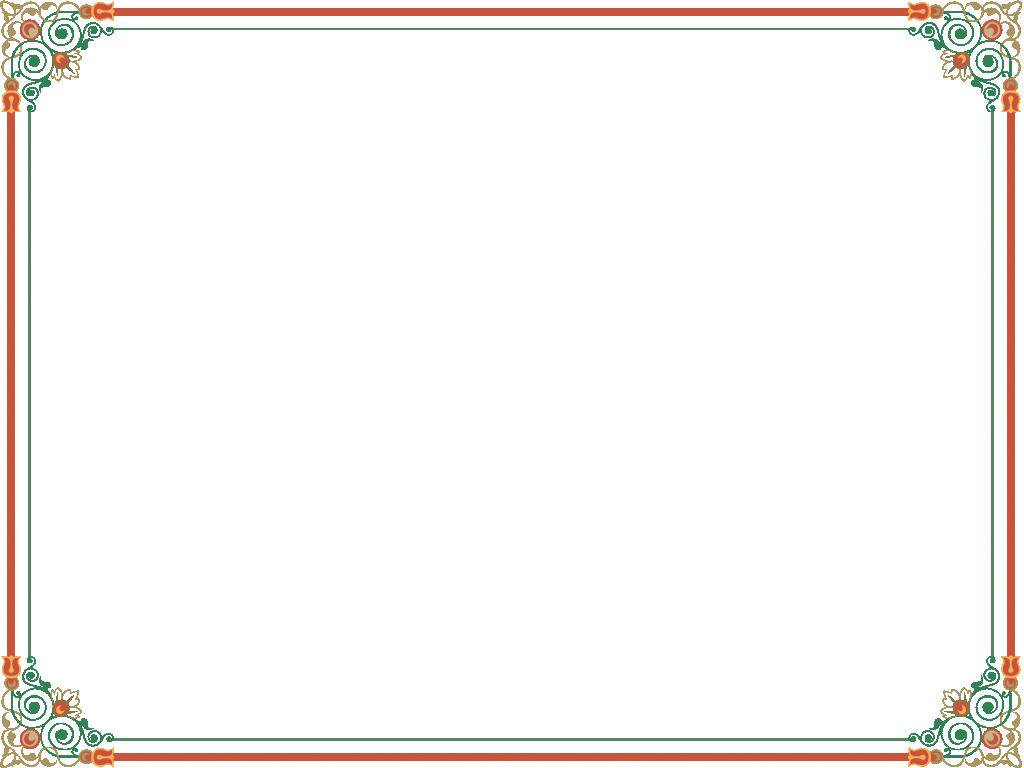 CHÚC CÁC THẦY CÔ VÀ CÁC EM HỌC SINH 
MẠNH KHOẺ - HẠNH PHÚC
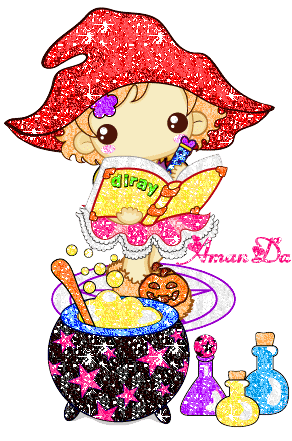 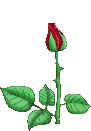 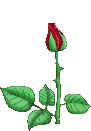 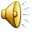